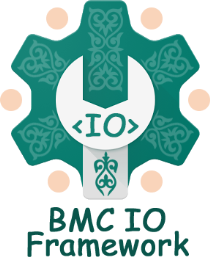 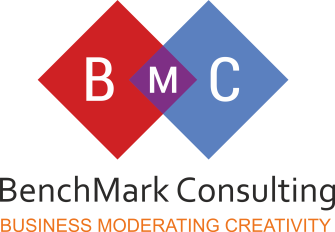 IO Framework
ver. 5.x
УРОК № 7 из 14:
View и работа с ними,
взаимодействие View с Model
Список уроков
Введение в сервисы платформы и фреймворк
Система управления версиями Mercurial (аналог git, svn(subversion) и др.)
Controller и работа с ними
Controller и работа с ними (закрепление)
Class и работа с ними
Model и работа с ними
View и работа с ними, взаимодействие View с Model
Шаблонизатор Twig и работа с ним
Обращение к Model через JavaScript, работа с Yepnope
Работа с Bin и Cron файлами
Методы «общения» проектов между собой
Проект «с нуля». С чего начать?
Верстка и интеграция шаблонов сайтов с сервисом CMS
Повтор предыдущих уроков и Экзамен
Не забываемпро написаниедокументациипо данному уроку!!!
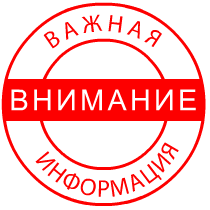 Структура проекта
Project
cache
template
app
ckfinder
.htaccess
bin
cron.php
css
class
conf.php
elFinder
controller
index.php
files
cron
robots.php
icon
io
error.html
img
lib
mksymlink.sh
js
model
systpls
view
i.php
Логика
Controller
Обработчик URL
Структура таблиц баз данных
Class
Model
Логика (функции)
App
Элементы интерфейса (UI)
View
Bin
Внешние скрипты (запускаемые в терминале)
Повторяемые скрипты, выполняющиеся
в фоне (для планировщика задач)
Cron
Доступ к участкам проекта
app
io
только для class и model
папка
или
папки
разделяемые
точкой
com
com.notice
crm
ticket
bmc.trade
…
controller
class
model
view
имя функции
имя файла
app.model.hello.world
com.class.cms.widgets.dbsearch2
io.view.global.anyfile
View
Элементы интерфейса (UI)
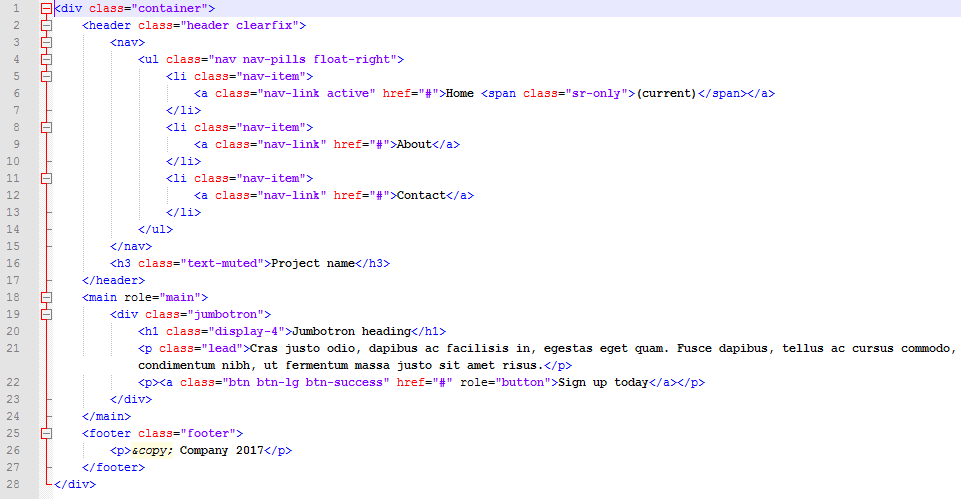 Model
Логика (функции)
Success or Failed Request
AJAX POST Request
app.model.test1.abc
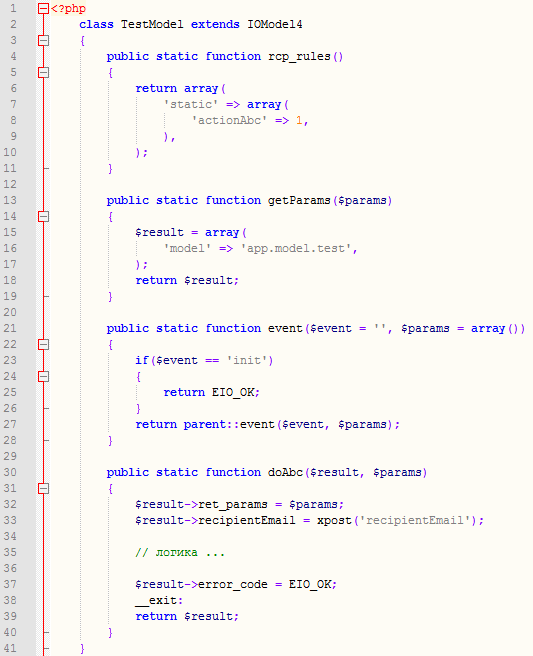 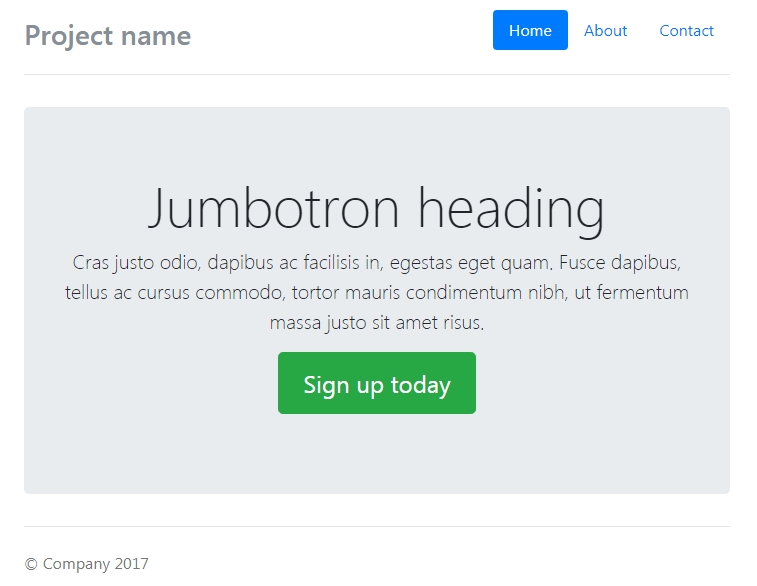 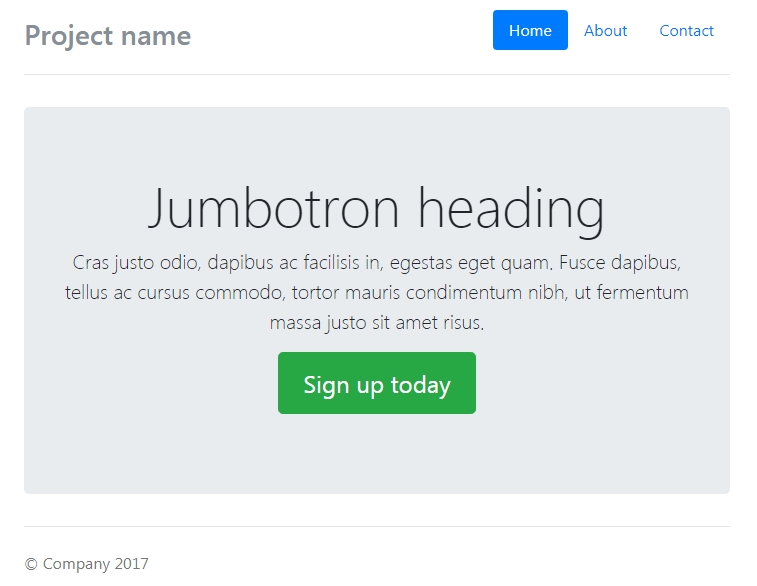 Запрос успешно обработан
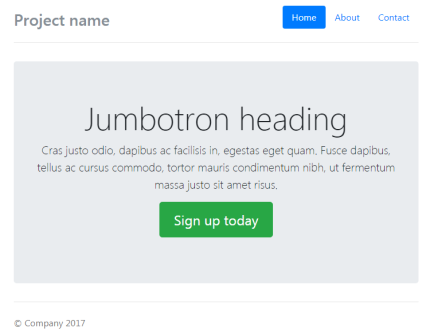 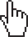 Произошла ошибка
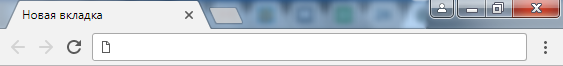 URL GET
Request
http://site.kz/entity/app.model.test1.abc
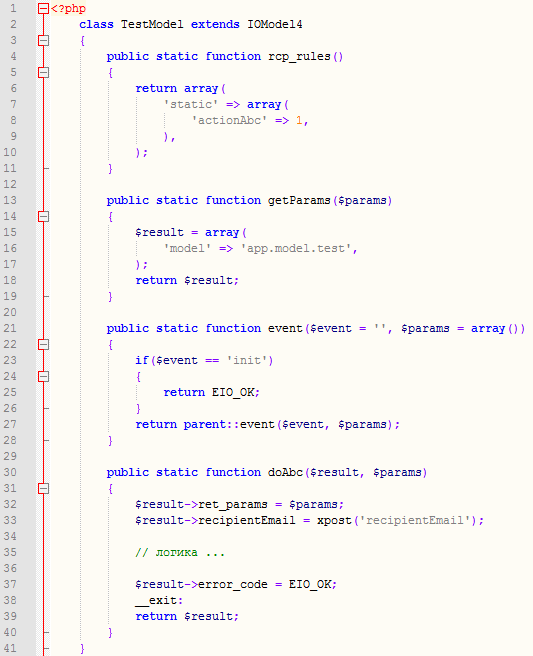 Return HTML Result
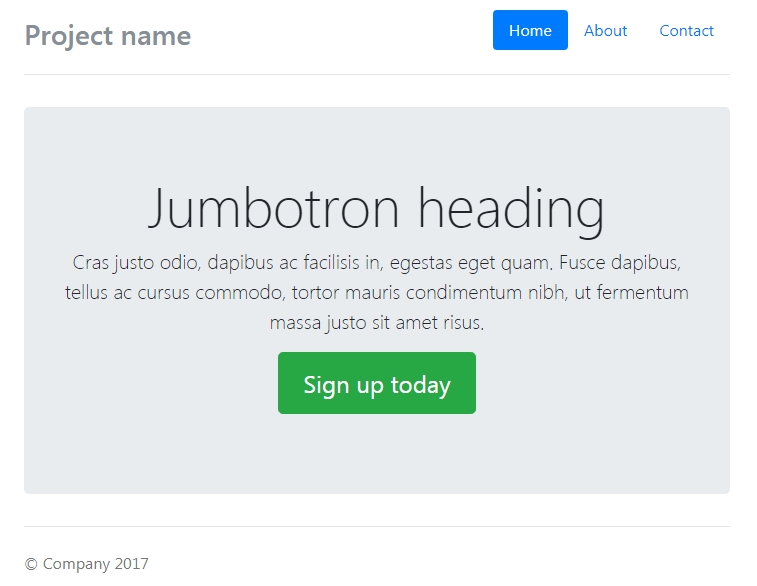 View
self::render(app.view...),
IOCore::render(app.view…),
IOCore::renderPlain(app.view…)
Элементы интерфейса (UI)
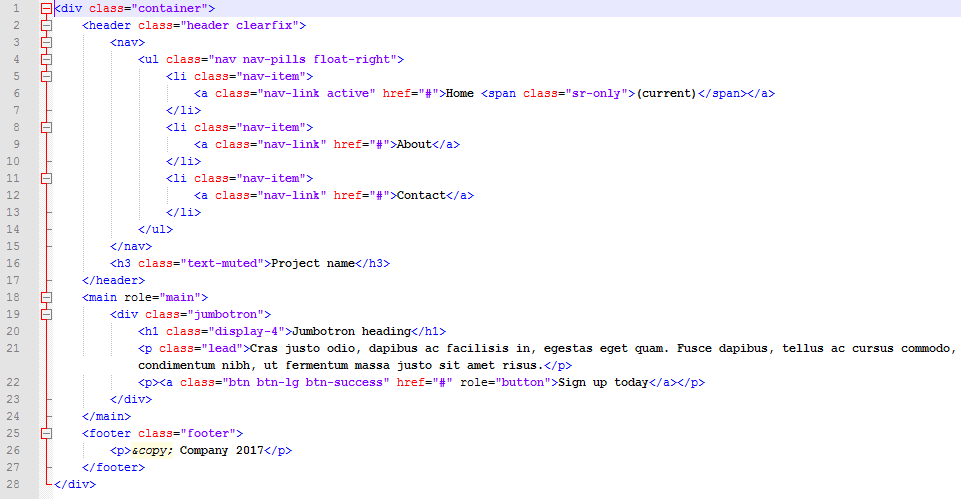 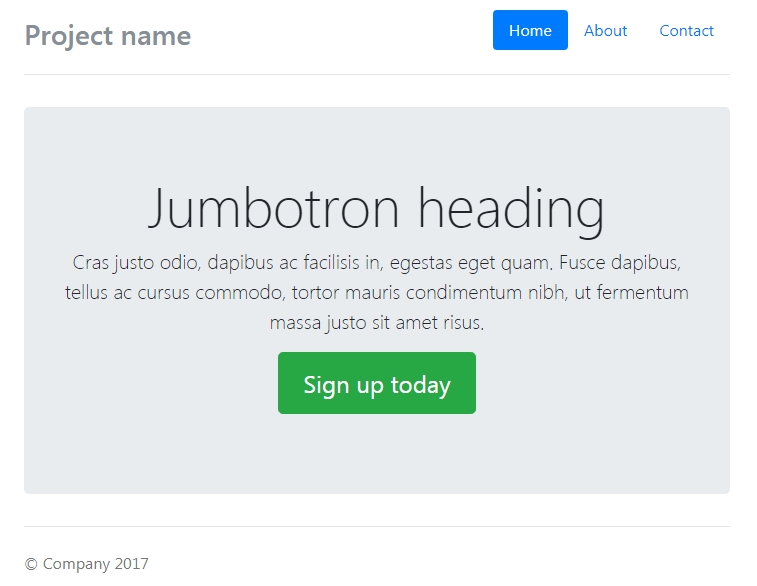 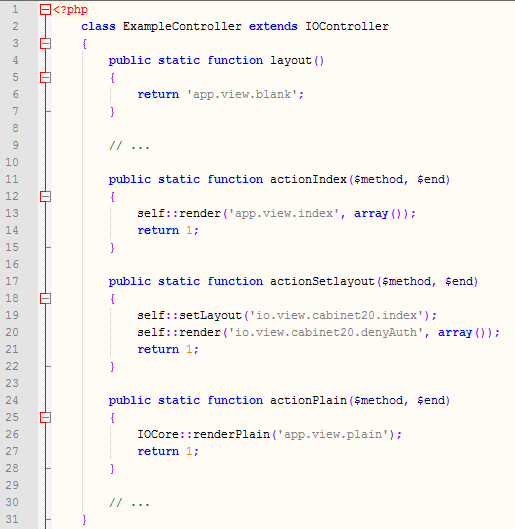 Пример рендера view через controller
Используя layout по умолчанию и функцию self::render()
Используя функцию смены layout на другой (self::setLayout()) и функцию self::render()
Используя функцию рендера с игнорированием layout (IOCore::renderPlain())
Пример рендера view через model
Используя функцию рендера с игнорированием layout (IOCore::renderPlain())
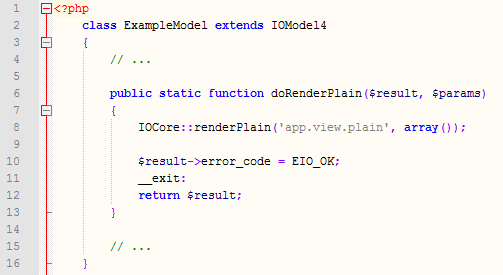 Функция self::render()
Рендер view, встроенный в указанный layout
self::render(
	$viewname, 	$array_params
);
только для controller
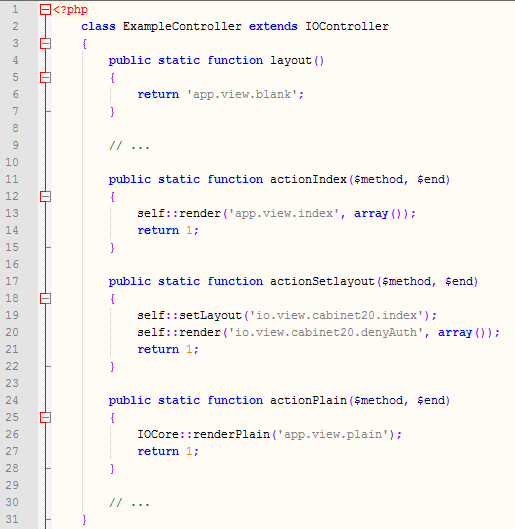 Функция IOCore::render()
Рендер view, встроенный в указанный layout
IOCore::render(
	$viewname, 	$array_params
);
рекомендуется только для model
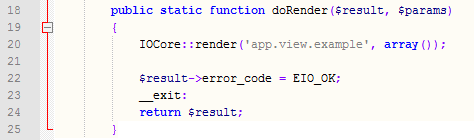 Функция self::setLayout()
Принудительное указание layout
self::setLayout(
	$viewname
);
только для controller
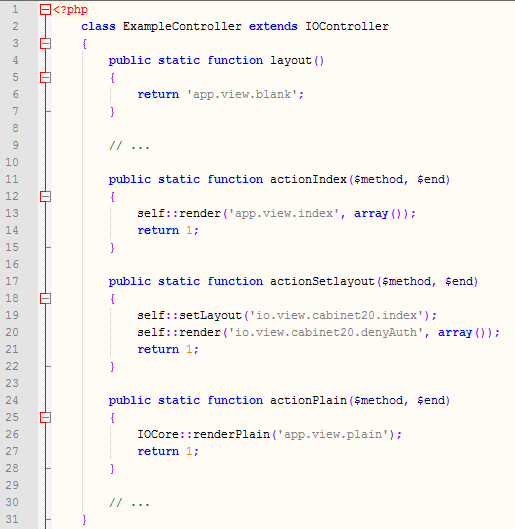 Функция IOCore::renderPlain()
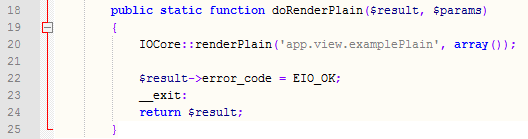 IOCore::renderPlain(
	$viewname, 	$array_params
);
Рендер view, игнорируя указанный layout
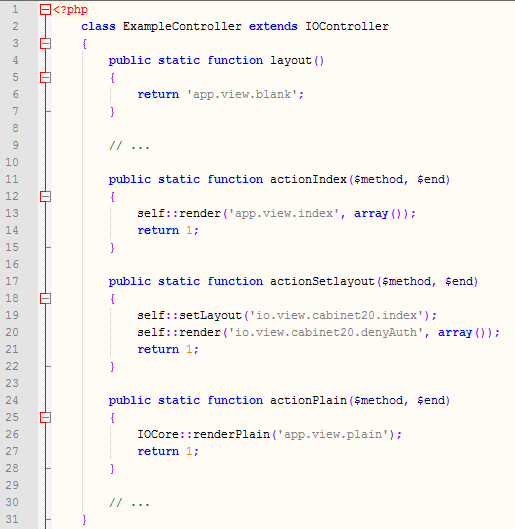 Практика
Создать View
Отобразить созданную View, используя функции self::render() и IOCore::renderPlain() в Controller
Отобразить созданную View, используя функции IOCore::render() и IOCore::renderPlain() в Model